Brexit, Exploitation and Modern Slavery
March 15, 2017

Dr Alex Balch
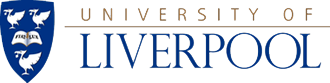 Forced Labour in the UK: the Evidence
Research: NGO/academic, e.g. TUC, JRF
Government estimates on  ‘modern slavery’
Police operations – national/force-level
GLA records/prosecutions
MAC report (2014) on migrants in low-skilled work

Episodic, anecdotal but persuasive
Seek and you will find…
Policy Linkage
UK labour market characteristics and govt policy
Macro-economics and sovereignty
Britain and human rights, human wrongs

Explaining forced labour and efforts to tackle it
Normal pathology, or pathological normalcy?
Neoliberalism, globalisation, organised criminality?
State identity – anti-slavery, immigration and red tape
Bringing back control?
Political Strategy, Coherence
Modern Slavery Act 2015
Immigration Act 2016 (Part One)

New offences, new powers
Competing/conflicting/combining?
Illegal working, non-prosecution of victims
The rise of the rapporteur
Entrepreneurialism and independence
A more, or less, ‘European’ approach?
Constructing the ‘unfree’
Carter (2000) - racist immigration legislation of the 1960s created vulnerability, combining with market forces and:
“Effectively constituting black workers as a form of unfree wage labour” (Carter 2000: 133)
Conflict and compromise over intra-EU mobility creating socio-economic denizenship for mobile European citizens
Grand narratives - solidarity vs hospitality
Difficulties of re-regulation
Assessing the risk of ‘no deal’ – really a cliff-edge?
Opportunities, Risks
Windows and policy change
Populist politics and the illusion of moral certainty
Exploitation creep (Chuang 2014)
The chill factor (US evidence, Byron Burgers)
The big ‘EASI’ – institutional dynamics and LM enforcement

Conclusion - forced labour as an inevitable consequence of the fusion of immigration and labour market enforcement?